Price Change 2018





October 2017
2018 Price Change
Price Change
Overview Market Dominant
First-Class Mail®
USPS Marketing Mail®
Periodicals®
Package Services
Extra Services
Overview Competitive
2
2018 Price Change
1.987%
Strategy – use 95% of available cap
3
2018 Price Change
First-Class Mail - ~1.9% overall increase
First-Class stamp price moves to 50 cents
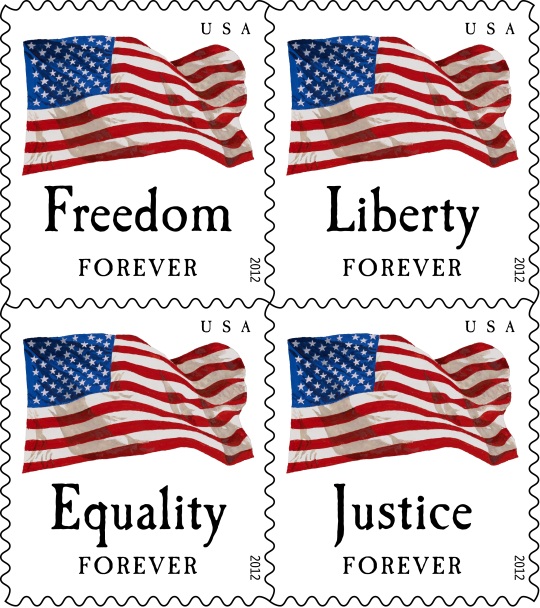 * Moved to Competitive 9/3/2017
** Does not include International Inbound
4
2018 Price Change
5
2018 Price Change
Note: IMb discount remains at $0.003.
6
2018 Price Change
USPS Marketing Mail
~1.9% overall increase
Note: IMb discount remains at $0.001. 
          Incent Pure CR Pallets by prioritizing pure pallets during preparation
7
2018 Price Change
8
2018 Price Change
9
2018 Price Change
$0.024
$0.026
$0.008
$0.007
$0.024
$0.022
$0.007
$0.006
10
2018 Price Change
$0.024
$0.026
$0.008
$0.007
$0.024
$0.022
$0.007
$0.006
11
2018 Price Change
$0.083
$0.083
$0.020
$0.019
$0.011
$0.011
12
2018 Price Change
*Current and New Revenue per piece rounded to 3 decimal points
13
2018 Price Change
The majority of the large circulation publications will pay between 1.0 and 1.9 percent more  in postage from this price change.  

On average, heavier weight mailers will also see their postage increase by less than CPI.  

On average, large Nonprofit mailers will see changes in their prices from 1.3 percent increases to declines of 1.4 percent.  

On average, smaller, low circulation publications (less than 150 thousand per issue) will see above average increases due to small circulation, lighter weight pieces and a higher percentage of non-machinable pieces.
14
2018 Price Change
Package Services - ~2.0% overall increase
15
Note:  Will allow co-mail up to 24 ounces with existing Periodical and Marketing Mail co-mail pools.
2018 Price Change
Extra Services - ~2.0% overall increase
16
2018 Price Change
0.8% Retail
6.2% Com. Base*
6.1% Com. Plus*
* Reduces Commercial Base discount to 9.4% off Retail & Commercial Plus discount to 12.7% off Retail.
17
2018 Price Change
Resources
Online
Postal Explorer® ─ pe.usps.com
Current and new prices
Including downloadable price files in excel and CSV formats

Federal Register notices

Domestic Mail Manual & International Mail Manual


DMM® Advisory ─ posted on Postal Explorer, also special e-mail updates
18
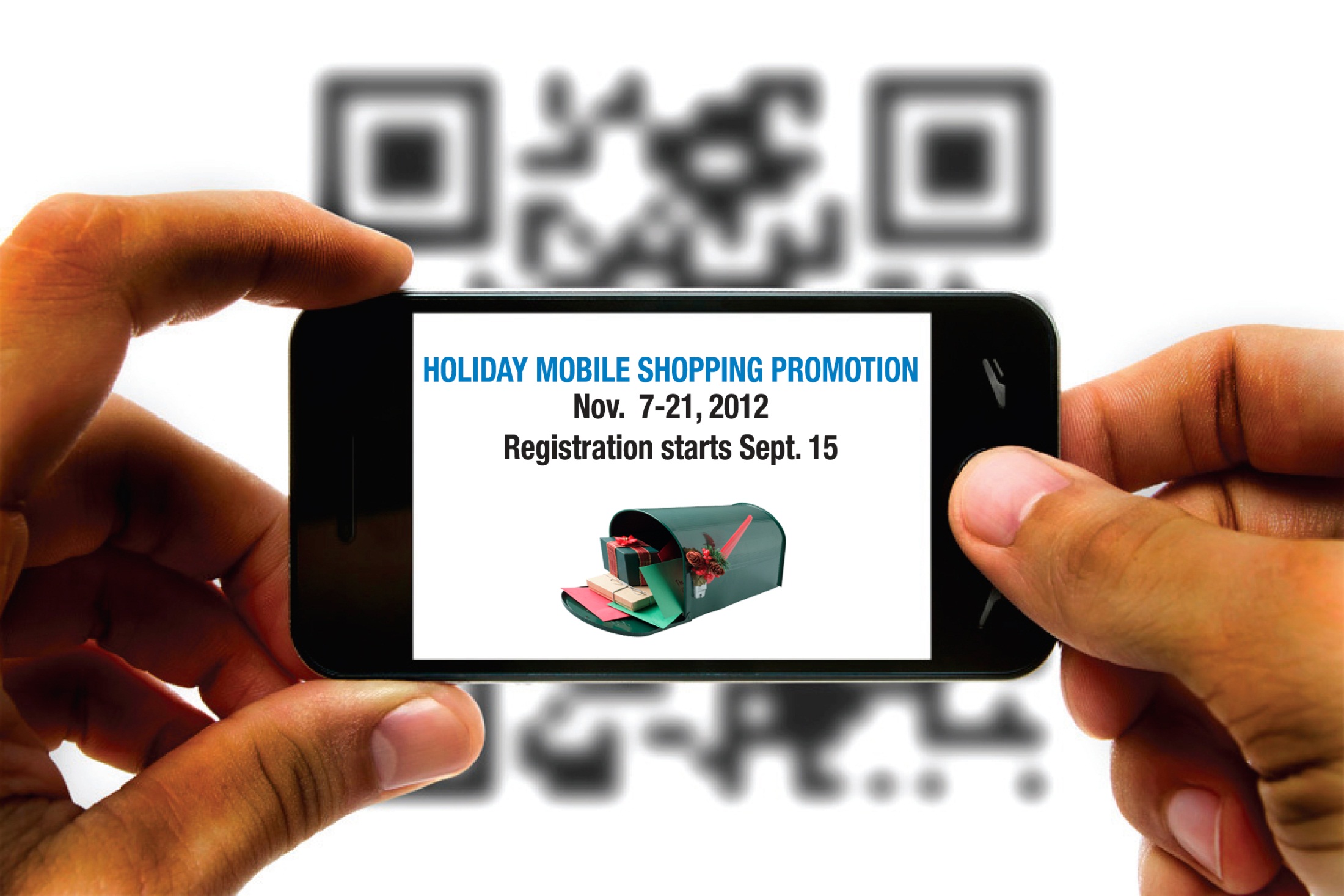 Questions?
19